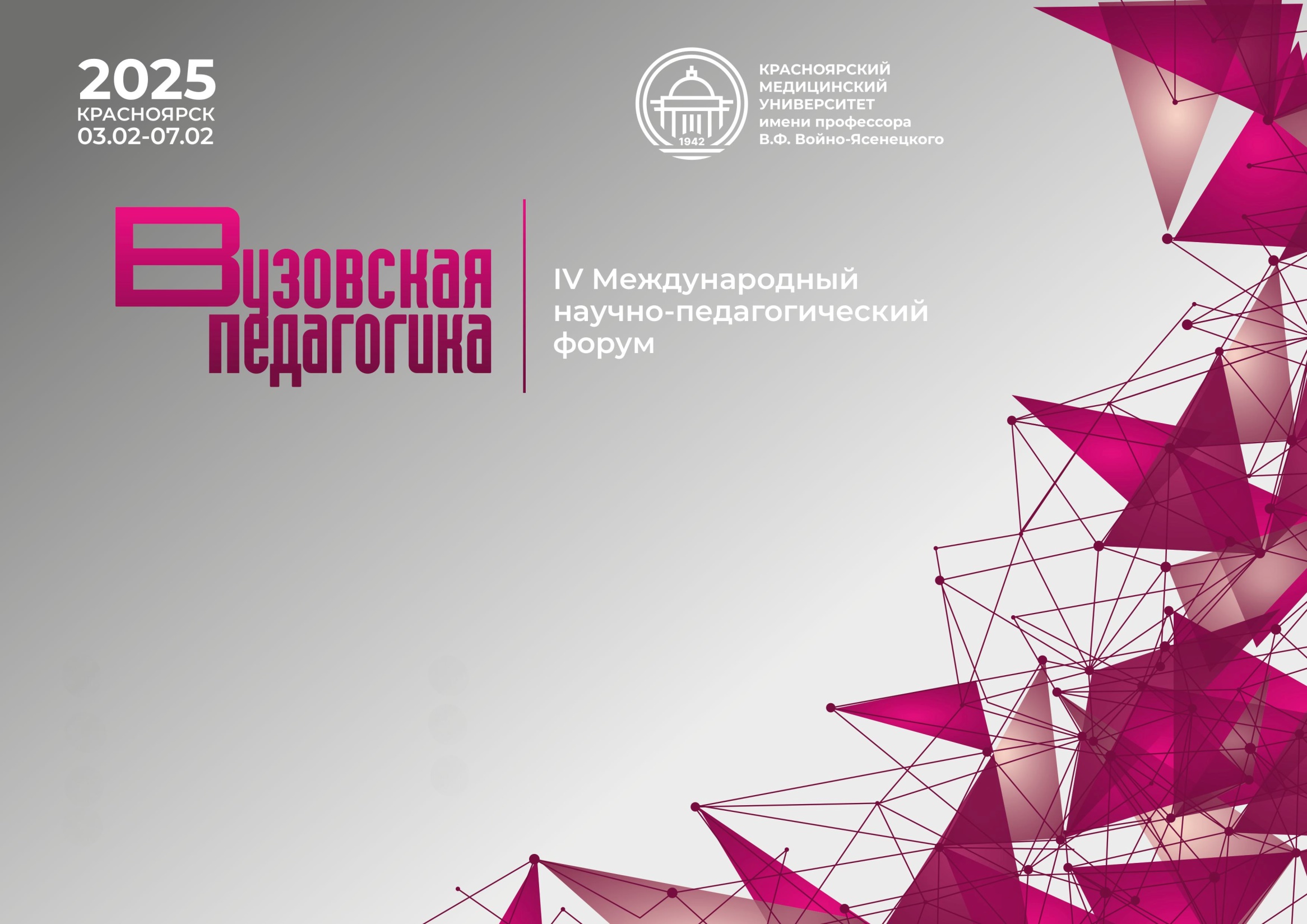 ИТОГИ КОНКУРСОВ
Проректор по учебной, воспитательной работе и молодежной политике
Соловьева И.А.
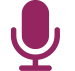 ПРОБЛЕМЫ ВУЗОВСКОЙ ПЕДАГОГИКИ ГЛАЗАМИ СТУДЕНТОВ
Модератор  проф. Логинова Ирина Олеговна
6 команд (Новосибирск, Барнаул, Горно-Алтайск, Красноярск)
1 место:
команда КрасГМУ им. проф. В.Ф. Войно-Ясенецкого Минздрава России, г. Красноярск (Суслова Д.А., Кардаш О.С., Глазкова М.Э.)

2 место:
команда Алтайского государственного педагогического университета, г. Барнаул (Усова К.В., Шмырова Е.А., Штиб Е.В.)

3 место: 	
команда Новосибирского национального исследовательского государственного университета, 
г. Новосибирск(Григорьева А.Г., Глазунова А.Е., Лаврова М.А.)
ЛУЧШИЙ ПРЕПОДАВАТЕЛЬ ДИСЦИПЛИНЫ НА АНГЛИЙСКОМ ЯЗЫКЕ
Модератор  Гаврилюк Оксана Александрвна
9 участников (Красноярск, Чита, Санкт- Петербург, Казань, Пермь)
1 место
Рацина Екатерина Владимировна 
ФГБОУ ВО ЧГМА Минздрава России, 
г. Чита

2 место 
Калугина Валентина Викторовна 
ФГБОУ ВО СЗГМУ им. И.И. Мечникова Минздрава России, 
г. Санкт-Петербург

3 место 
Иптышев Александр Максимович
ФГБОУ ВО КрасГМУ им. проф. В.Ф. Войно-Ясенецкого Минздрава России, 
г. Красноярск
МОЛОДОЙ ПРЕПОДАВАТЕЛЬ
Модератор  д.м.н. Моргун Андрей Васильевич
10 участников (Красноярск, Санкт-Петербург, Томск, Самара, Казань, Пермь)
1 место
Церковная Ксения Михайловна.
ФГБОУ ВО СПХФУ Минздрава России, 
г. Санкт-Петербург

2 место 
Корнилов Вадим Дмитриевич
ФГБОУ ВО СамГМУ Минздрава России, 
г. Самара

3 место 
Вишняков Евгений Владимирович
ФГБОУ ВО СПХФУ Минздрава России, 
г. Санкт-Петербург
КЛИНИЧЕСКАЯ ФАРМАКОЛОГИЯ 
КАК МЕЖДИСЦИПЛИНАРНЫЙ ПРЕДМЕТ
Модератор  к.м.н. Веселова Ольга Федоровна
7 команд (Красноярск, Псков, Москва, Воронеж, Луганск)
1 место:
команда ФГБОУ ВО ЛГМУ им. Свт. Луки Минздрава России, 
г. Луганск (Кубатина М.А., Падалка С.А., Ушакова Д. С., Ермолова И.Р.).

2 место:
Команда ФГБОУ ВО КрасГМУ им.проф.В.Ф. Войно-Ясенецкого Минздрава России, г. Красноярск(Галынская А.А., Джибути П.Д., Позднякова Д.М., Пузырева М.А.).

3 место: 	
Команда ФГАОУ ВО Первый МГМУ им. И.М. Сеченова Минздрава России, 
г. Москва 
(Корнопольцева Л.В., Серюков Е.Н., Сохов А.А., Неймышева Д.О.).
ПЕДАГОГИЧЕСКОЕ ВДОХНОВЕНИЕ
Модератор  Селютина Галина Васильевна
5 участников (Красноярск, Ижевск, Канск)
1 место
Ищенко Ольга Петровна
ФГБОУ ВО КрасГМУ им. проф. В.Ф. Войно-Ясенецкого Минздрава России, г. Красноярск
 
2 место
Донгузова Елена Евгеньевна
Фармацевтический колледж ФГБОУ ВО КрасГМУ им. проф. В.Ф. Войно-Ясенецкого Минздрава России, г. Красноярск

3 место 
Чураков Иван Валерьевич
ФГБОУ ВО ИГМА Минздрава России, г. Ижевск
3 место 
Аникин Дмитрий Александрович
ФГБОУ ВО КрасГМУ им. проф. В.Ф. Войно-Ясенецкого Минздрава России, 
г. Красноярск
ВСЕРОССИЙСКАЯ ОЛИМПИАДА 
«МОЯ СТРАНА - РОССИЯ»
Модератор  Селютина Галина Васильевна
9 команд (Красноярск, Канск, Саратов, Дивногорск, Орск, Воронеж, Иркутск)
1 место:
Команда ФГБОУ ВО КрасГМУ им. проф. В.Ф. Войно-Ясенецкого Минздрава России, г. Красноярск (Ильяшевич В.С., Старкова Ю.Ю.,  Яковлева М.А.)
2 место: 
Команда КГБПОУ «Канский медицинский техникум», г. Канск (Гулам-Алиева А. Д.,  Рыженкова В.П., Николаев Я.Н.)

3 место:
Команда Медицинского колледжа ФГБОУ ВО Саратовский ГМУ им. В. И. Разумовского Минздрава России, г. Саратов 
(Луткова А.П.,  Желобаева А.К., Неповинных Н.А.)
ПЕДАГОГИЧЕСКИЙ СТЕНДАП: мой первый профессиональный опыт
Модератор  д.м.н. Моргун Андрей Васильевич
10 участников (Красноярск, Санкт-Петербург, Томск, Самара, Казань, Пермь)
1 место
Панюков Владислав Андреевич.
ФГБОУ ВО КрасГМУ им. проф. В.Ф. Войно-Ясенецкого Минздрава России, г. Красноярск

2 место 
Шишелова Ксения Олеговна
ФГБОУ ВО КрасГМУ им. проф. В.Ф. Войно-Ясенецкого Минздрава России, г. Красноярск

3 место 
Погорельцев Евгений Ильич
ФГБОУ ВО КрасГМУ им. проф. В.Ф. Войно-Ясенецкого Минздрава России, г. Красноярск
ПЕДАГОГИЧЕСКИЙ ДИКТАНТ
Модератор  проф., д.пс.н. Логинова Ирина Олеговна
49 участников (Красноярск)
1 место:
Чащина Анна Александровна
кафедра общественного здоровья и здравоохранения

2 место:
Ланг Антон Анатольевич
кафедра медицинской кибернетики и информатики

3 место:
Афанасьева Наталья Анатольевна
кафедра психиатрии и наркологии с курсом ПО
ВСЕРОССИЙСКИЙ КОНКУРС 
ПРАКТИЧЕСКИХ НАВЫКОВ 
«НЕОТЛОЖКА»
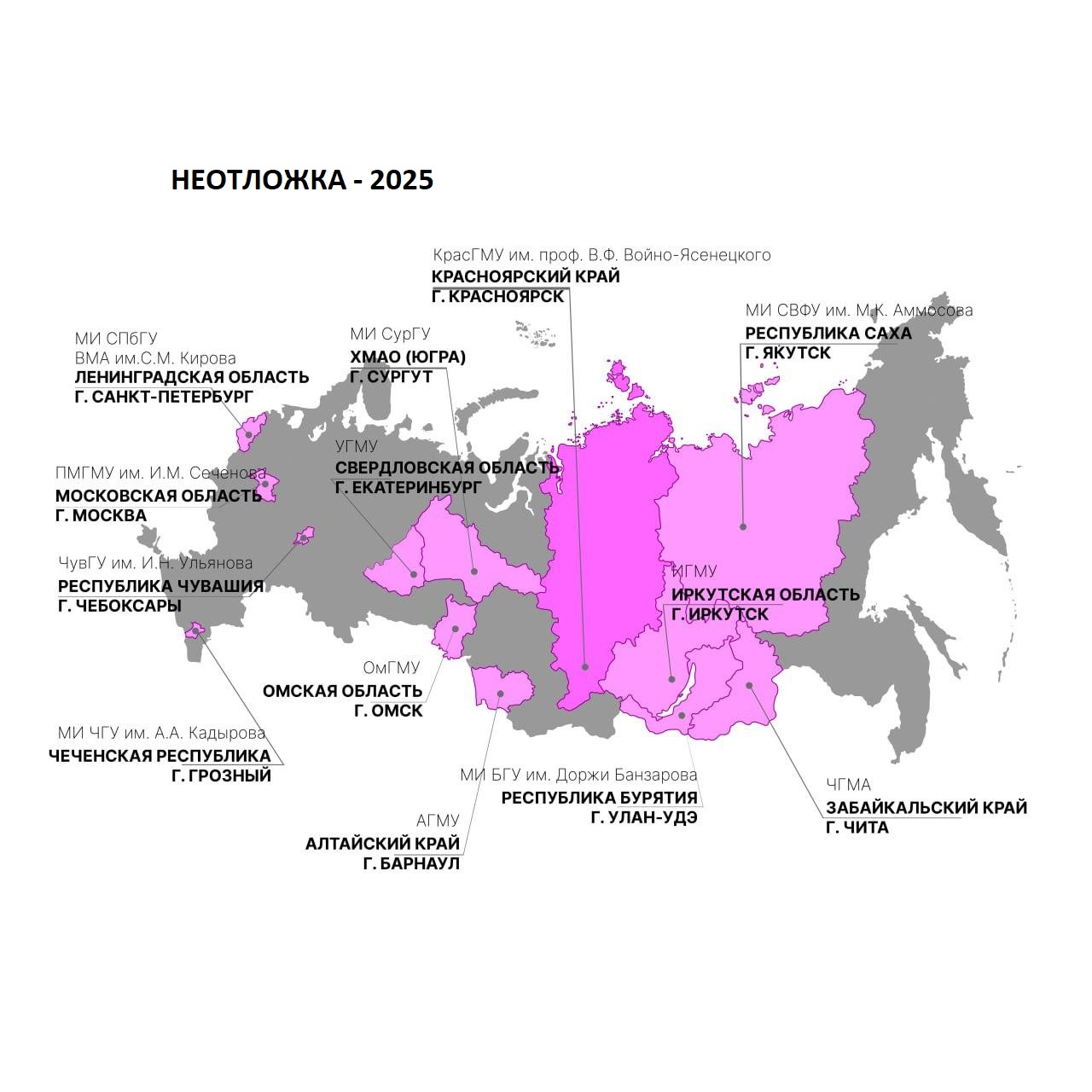 ФиджиталКвест-Сибирь
ВСЕРОССИЙСКИЙ КОНКУРС 
ПРАКТИЧЕСКИХ НАВЫКОВ 
«НЕОТЛОЖКА»
1 место:
Команда «First med first aid», г. Москва
 
2 место: 
Команда «Siberian help», г. Омск 

3 место:
Команда «Вызов принят», г. Красноярск
ВСЕРОССИЙСКИЙ КОНКУРС 
ПРАКТИЧЕСКИХ НАВЫКОВ 
«НЕОТЛОЖКА»